REPUBLIC OF KOREA National Report
DBCP – NO.37,  8-11 Nov.2021
Korea Meteorological Administration
Buoy Operational Institutions
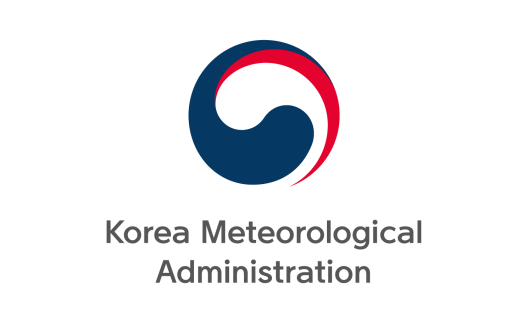 KMA 
(Korea Meteorological Administration)
To observe and analyze meteorological phenomena and provides 
weather forecasts, warnings, weather data statistics
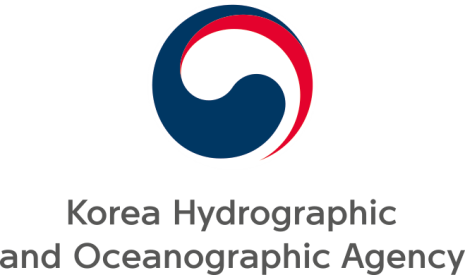 KHOA
(Korea Hydrographic and Oceanographic Agency)
To conduct hydrographic survey and ocean observation to ensure the safety of navigation, efficient use of sea, etc.
CONTENTS
Ⅰ. Current and Planned BUOY Programmes
Ⅱ. Sensor Duplication Plan
Ⅰ. Current and Planned
    BUOY Programmes
KMA Moored Buoys I
To observe offshore sea and atmosphere conditions

 operational as of 31 August 2021
⇒ 24 buoys(17 Discus, 7  Nomad)

 reporting on GTS as of 31 August  2021
  ⇒ 24 buoys

 planned for deployment in the next 12 months
    ⇒ 2 buoys
Moored buoys observation network
- Discus &  Nomad-
Discus
Nomad
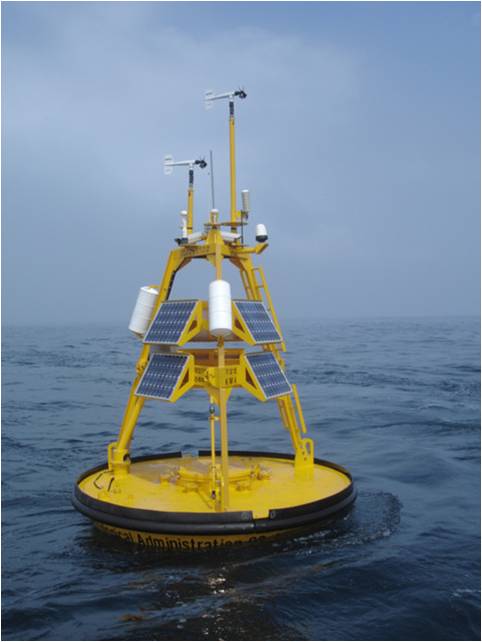 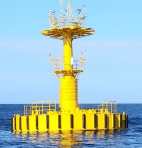 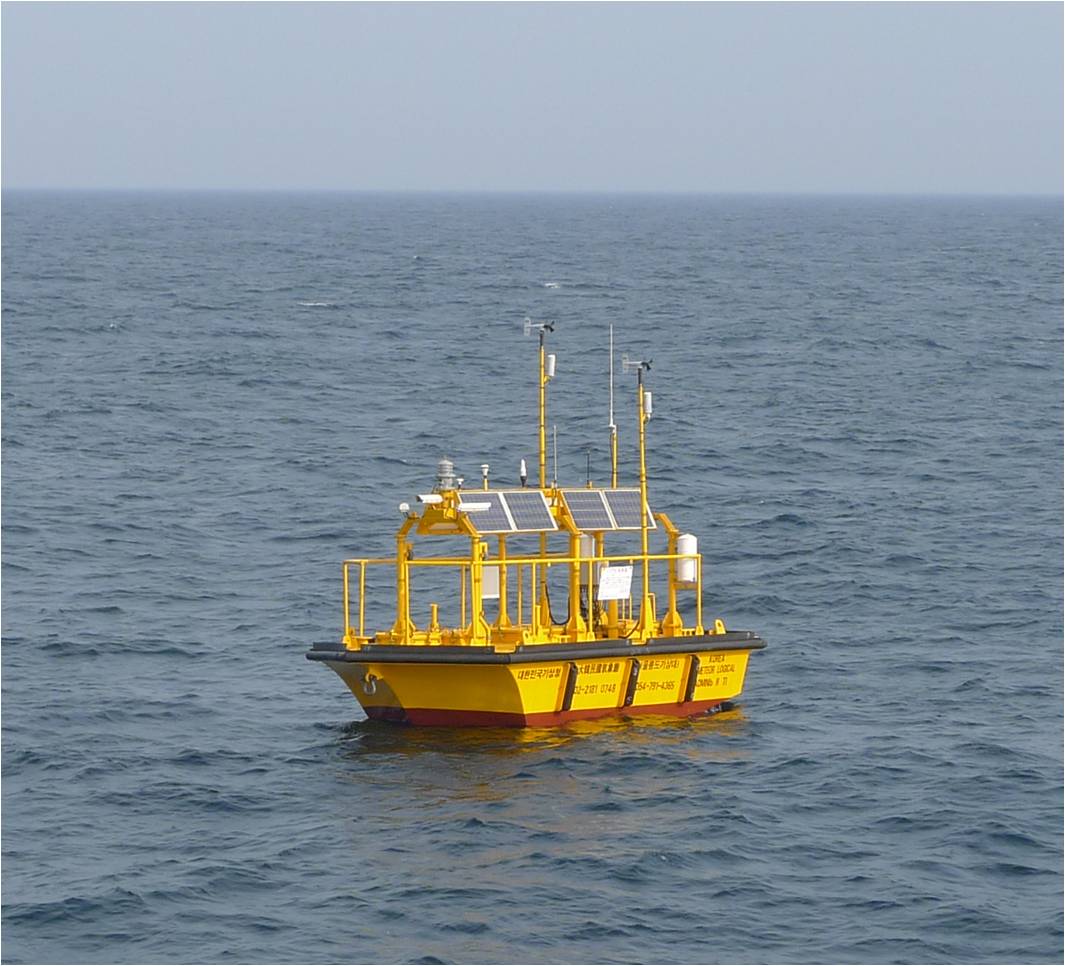 KMA Moored Buoys II
Moored buoys observation network
- 0.7m Coastal Wave Buoys -
0.7m Coastal Wave Buoy
To observe  coastal wave conditions

operational as of 31 August 2021
    ⇒71 buoys
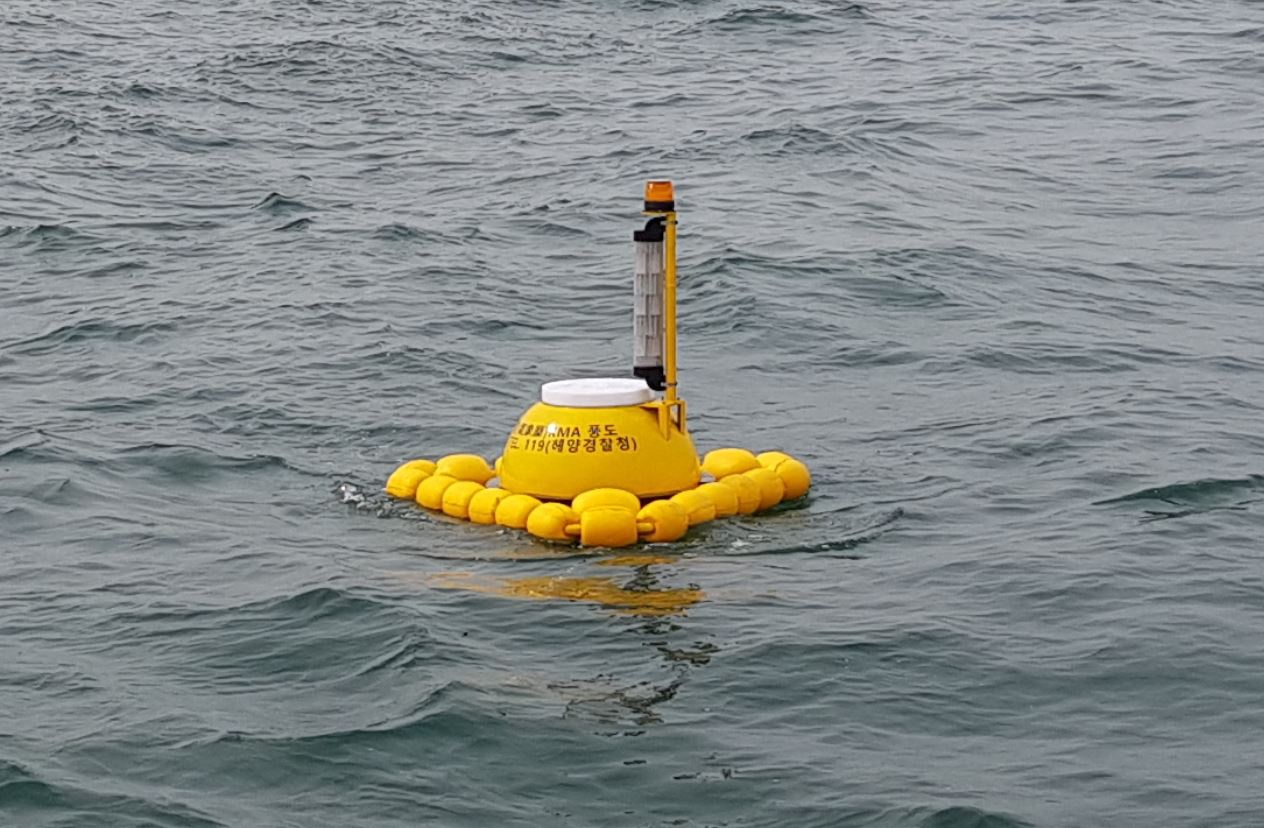 KHOA Moored Buoys I
Moored buoys observation network
Observations of tide, currents, etc.

 In operation as of August 31. 2021
    ⇒ 35 moored buoys

planned for replacement in the next 12 months
    ⇒ 3 moored  buoy
KHOA Ocean Buoy
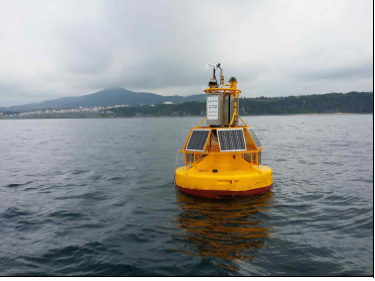 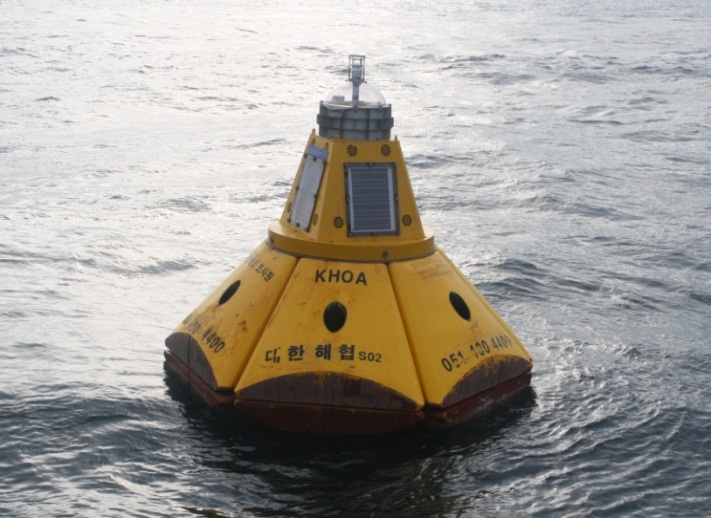 Ⅱ. Sensor Duplication Plan
1. Necessity
Ensured Continuity of  Observation Data and protected safety of buoy =>in case of Inmarsat network error, unable collecting data and equipment  status monitoring 
 According to the physical distance of the BUOY,increased repair time and cost=>Located farther than the existing buoy
2. Improvement
Network System Duplication establishment=>(Main Network) Inmarsat satellite network    (Sub network) Iridium satellite network
Sensor Duplication establishment=> Equipped with the same spare sensor as the original buoy
3. Benefit
Stable data collection and efficient management

Reacting Rapid equipment failure repair
THANK  YOU FOR LISTENING!
IF YOU WANT QUESTIONS,
 
PLZ SEND MY E-MAIL:
kyjin0169@korea.kr